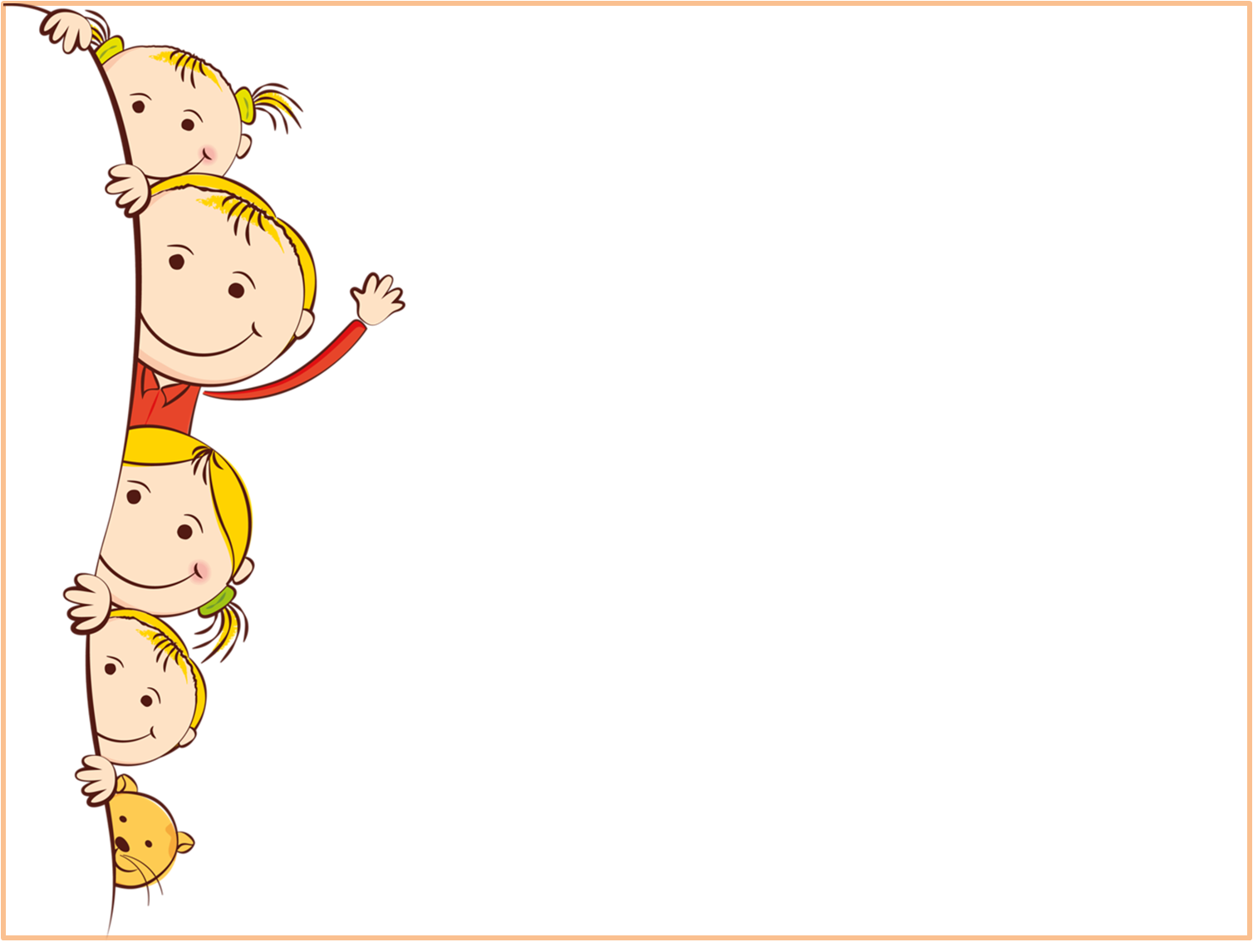 Тест по русскому языку «Гласные и согласные звуки» 2 класс
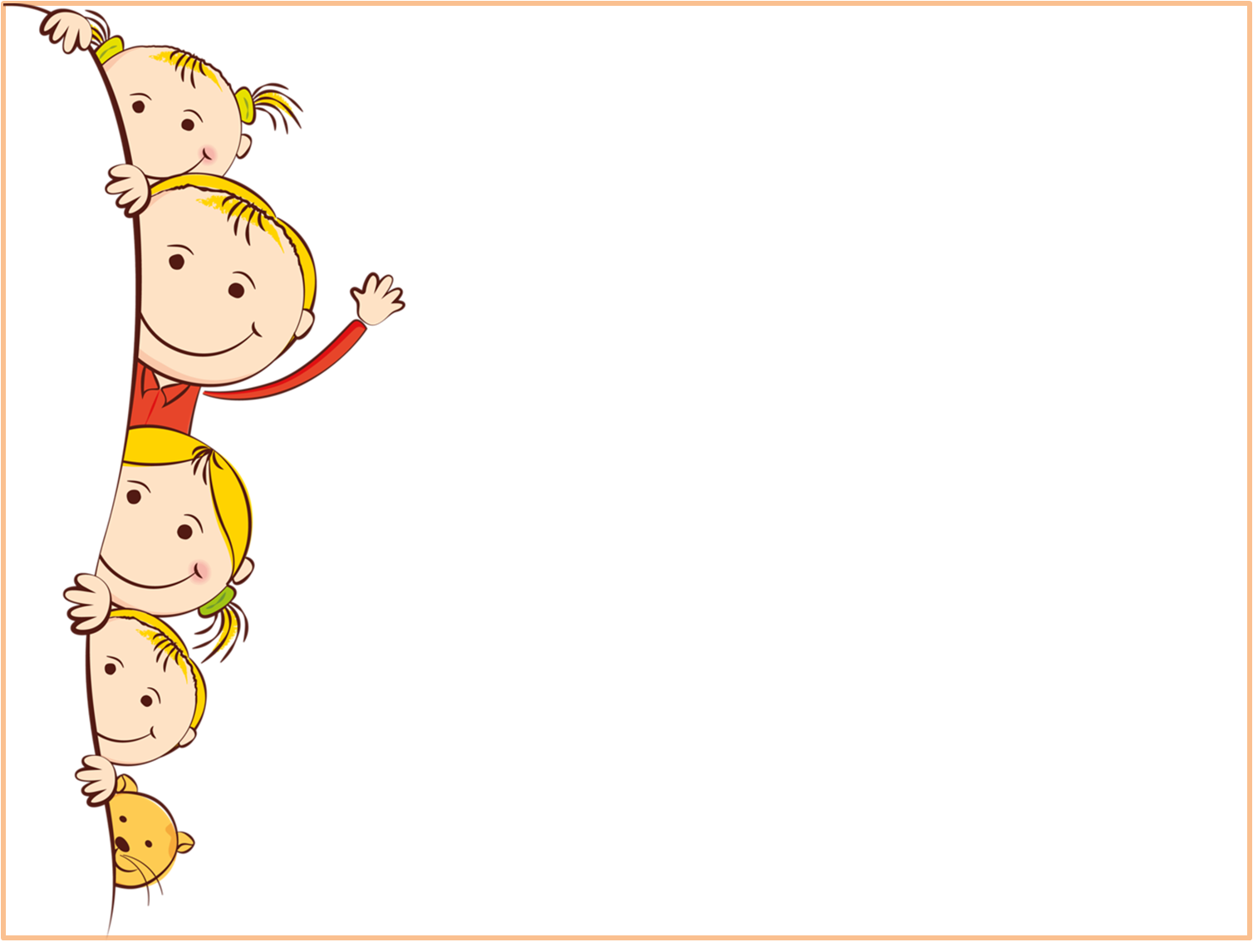 Укажи верную характеристику гласных звуков
1. При произнесении встречают преграду.
2. Тянутся и поются.
3. Их нельзя пропеть.
4. Не произносятся, выходит только шум.
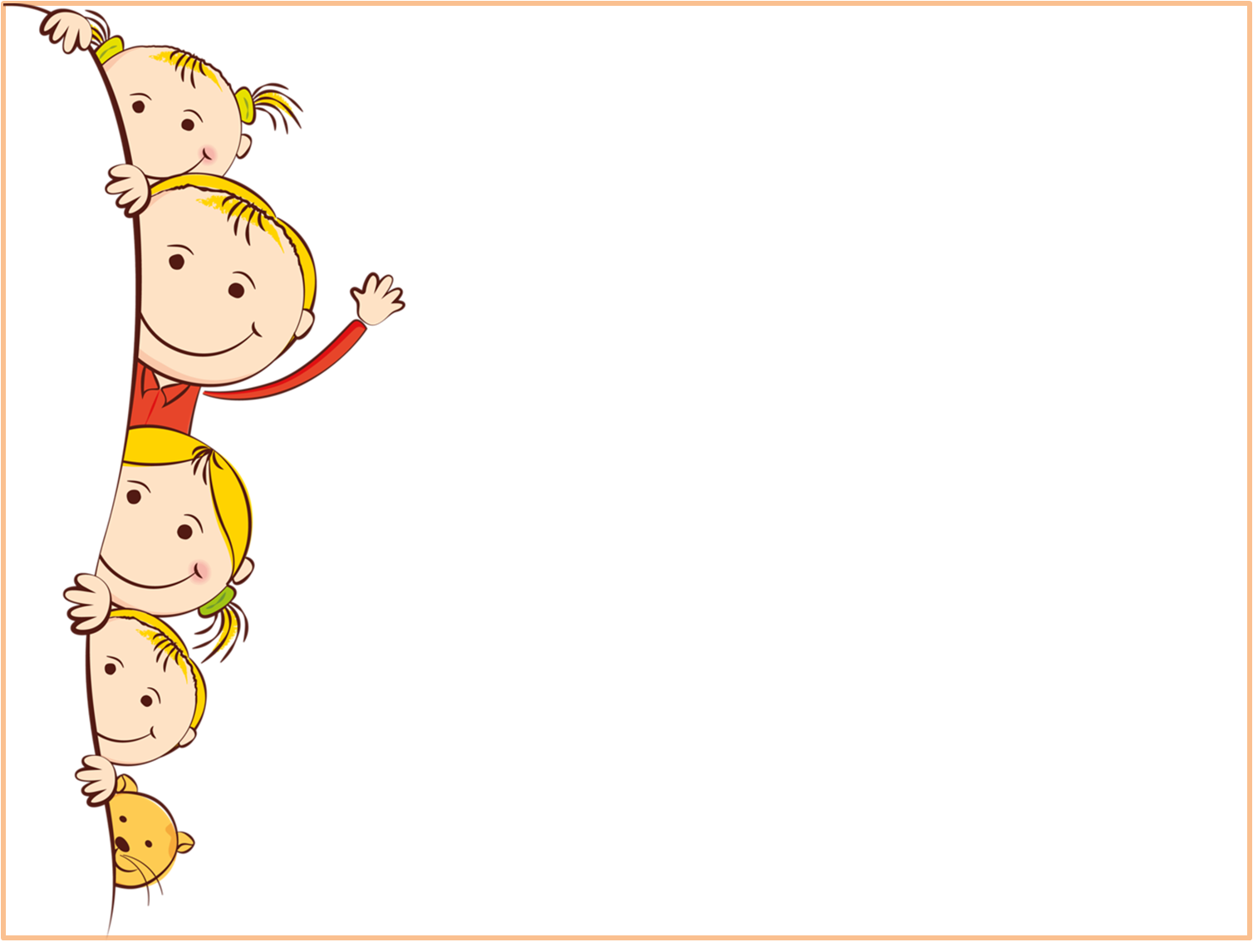 Как образуются глухие согласные звуки?
1. При участии голоса.
2. При участии шума.
3. При участии голоса и шума.
4. Таких звуков нет.
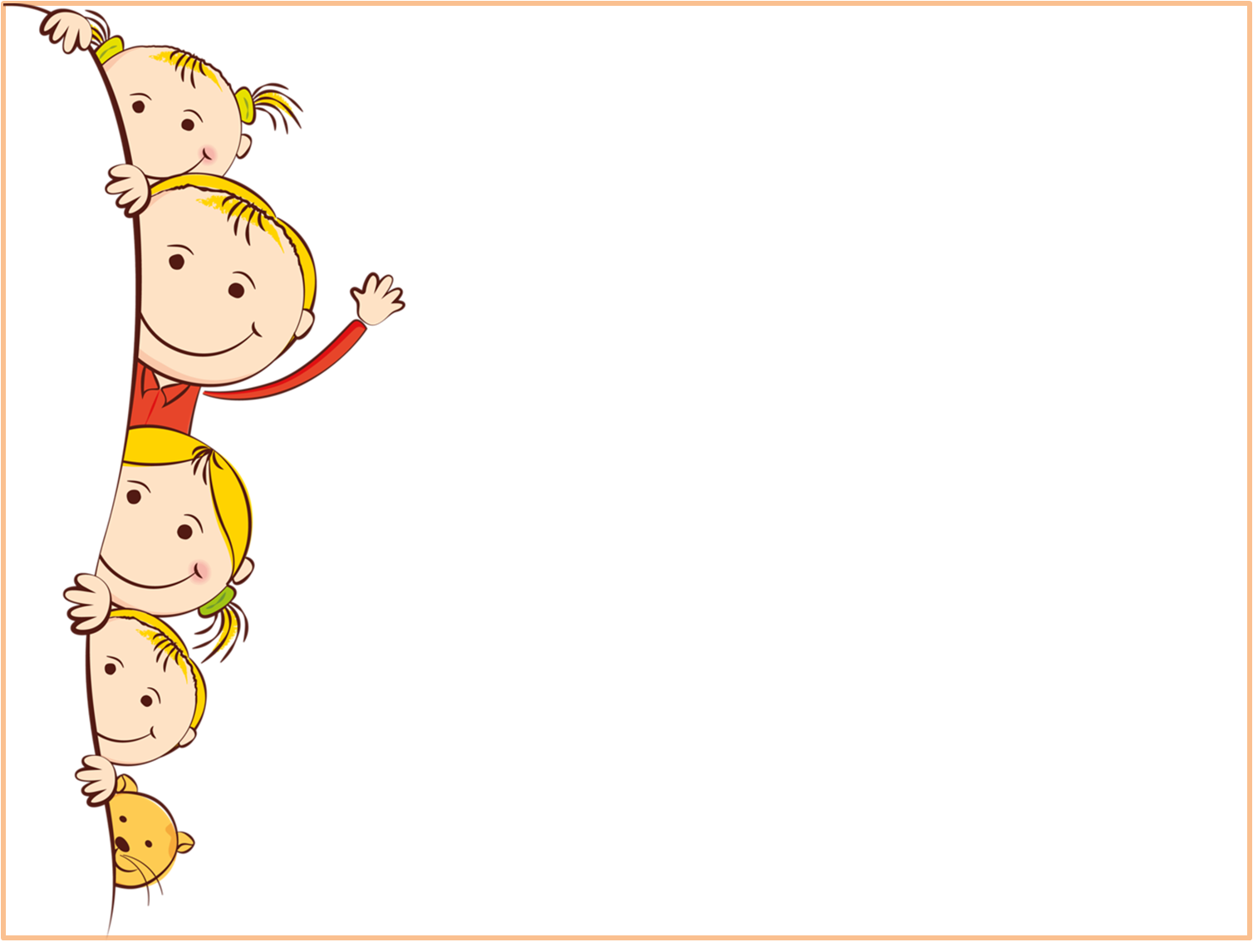 Что может обозначать буква У?
1. Мягкость предшествующего согласного.
2. Твёрдость предшествующего согласного.
3. Мягкость последующего согласного.
4. Твердость последующего согласного.
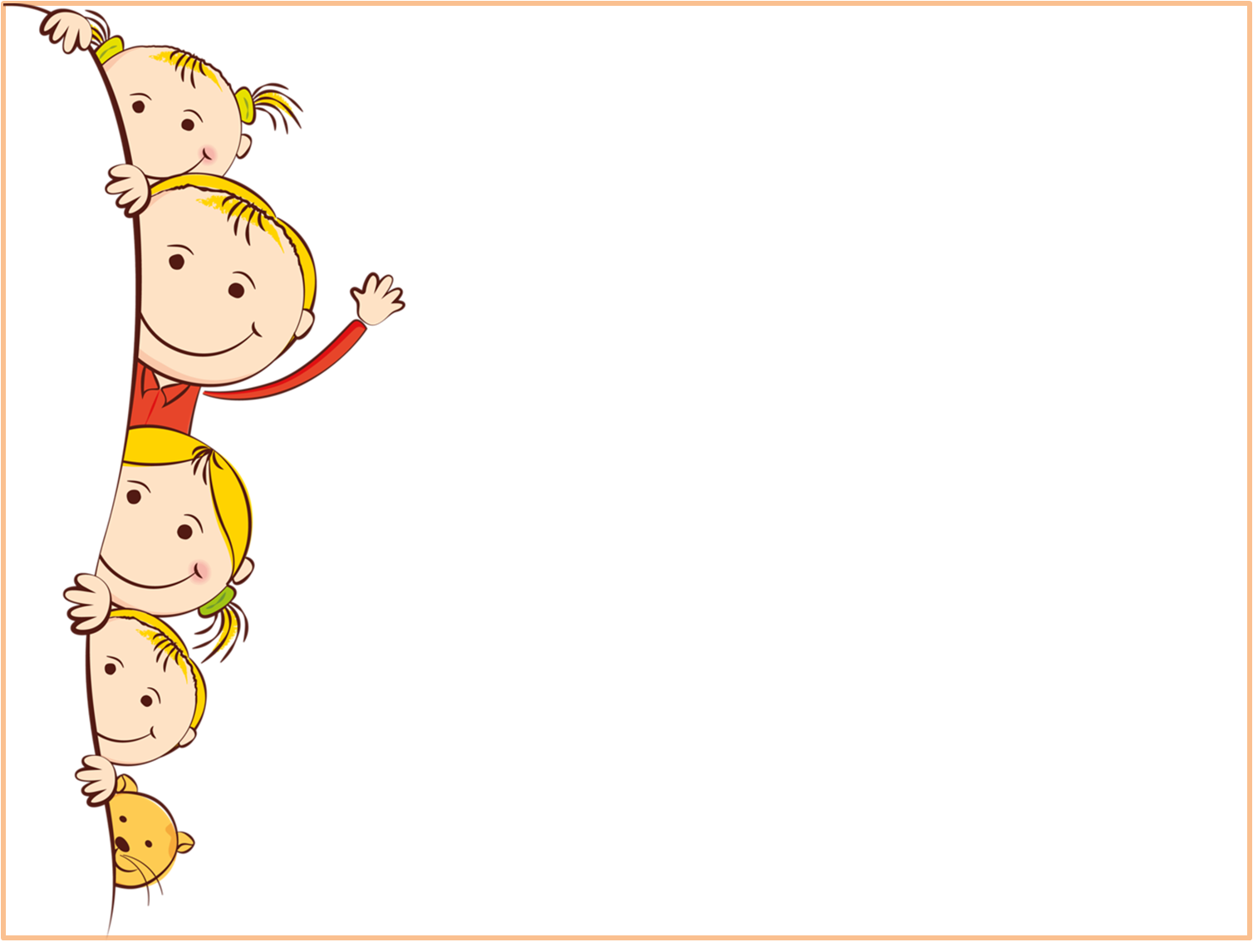 Какие слова различаются согласными звуками?
1. Сын – сыр
2. Кот – кошка
3. Лес – леса
4. Кит – кот
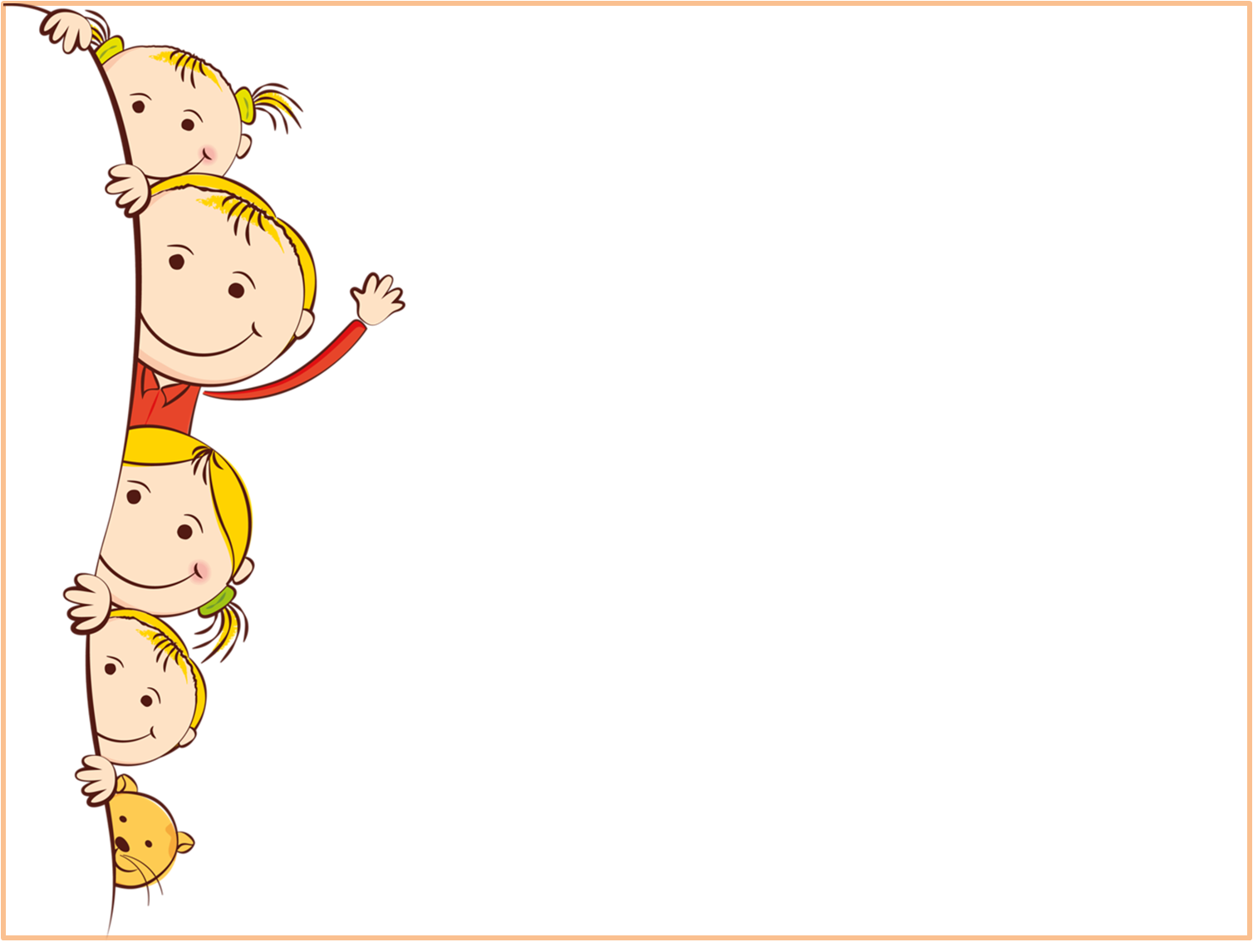 В какой строке во всех словах согласных звуков больше, чем гласных?
1. Страх, огурец, айва.
2. Гроза, кровать, стук.
3. Малина, пальто, болото.
4. Сапоги, бант, конура.
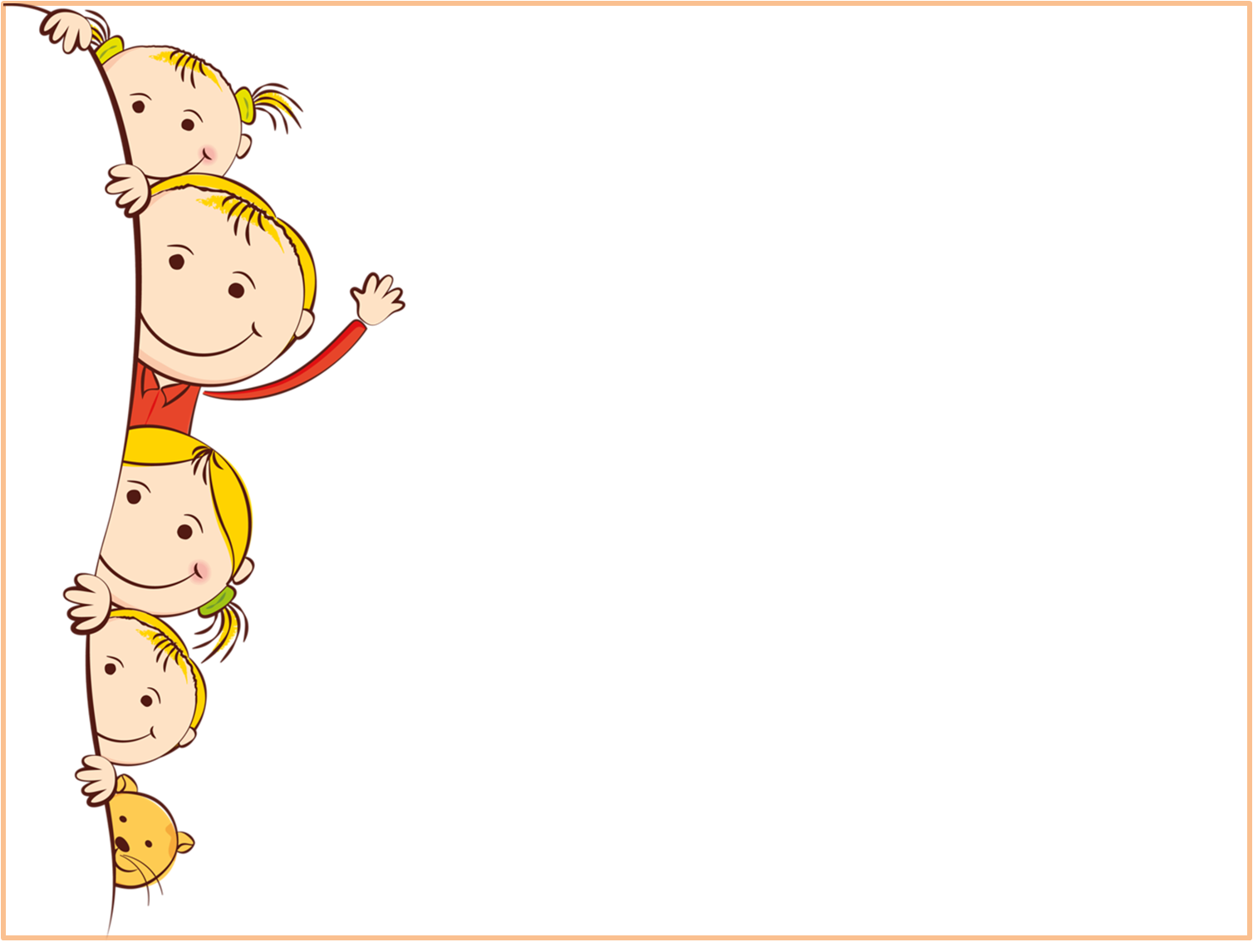 В каком варианте во всех словах звук Т мягкий?
1. Стол, туча.
2. Тема, костёр.
3. Тыква, котёнок.
4. Тигр, тюль.
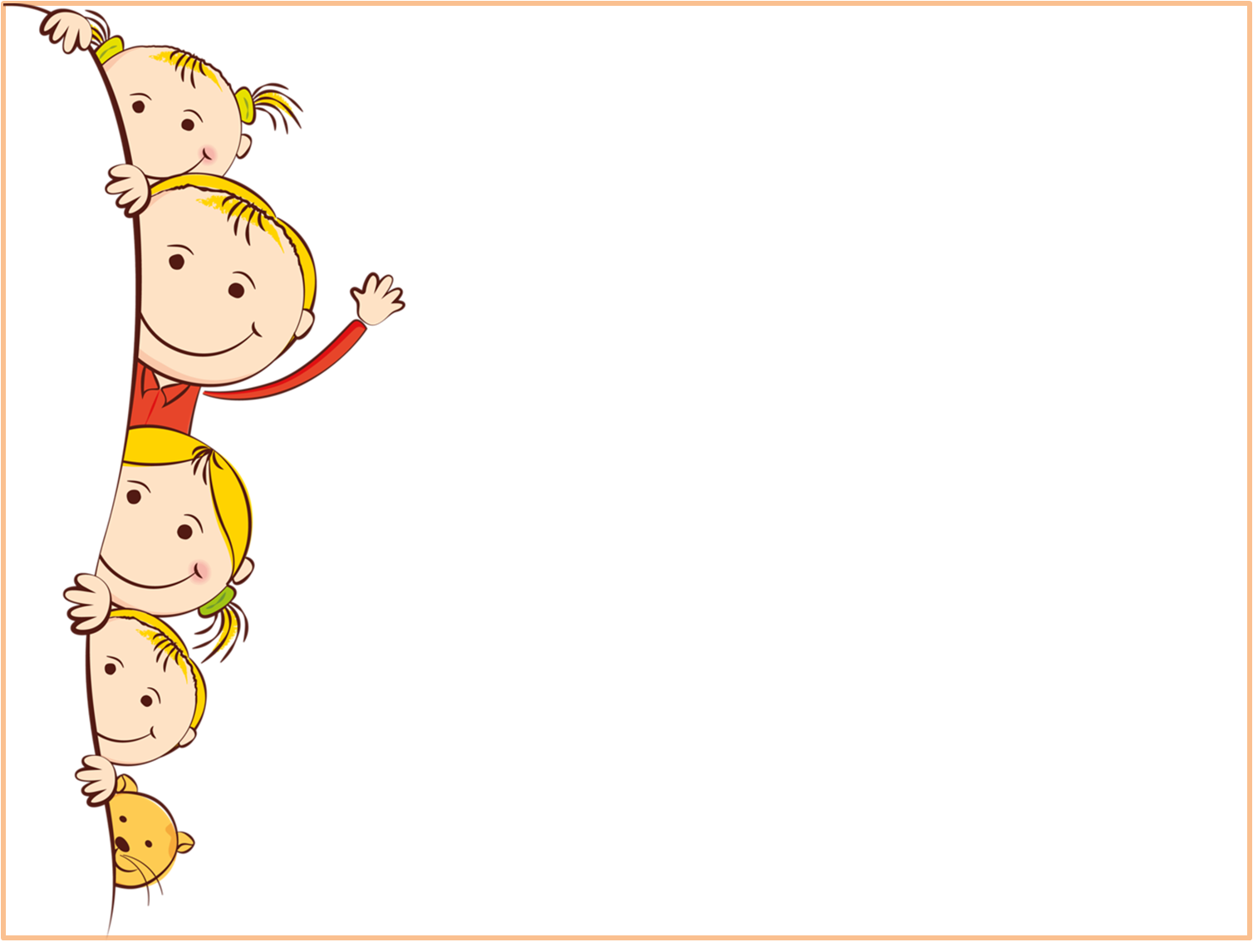 Спасибо за работу!
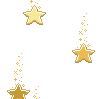